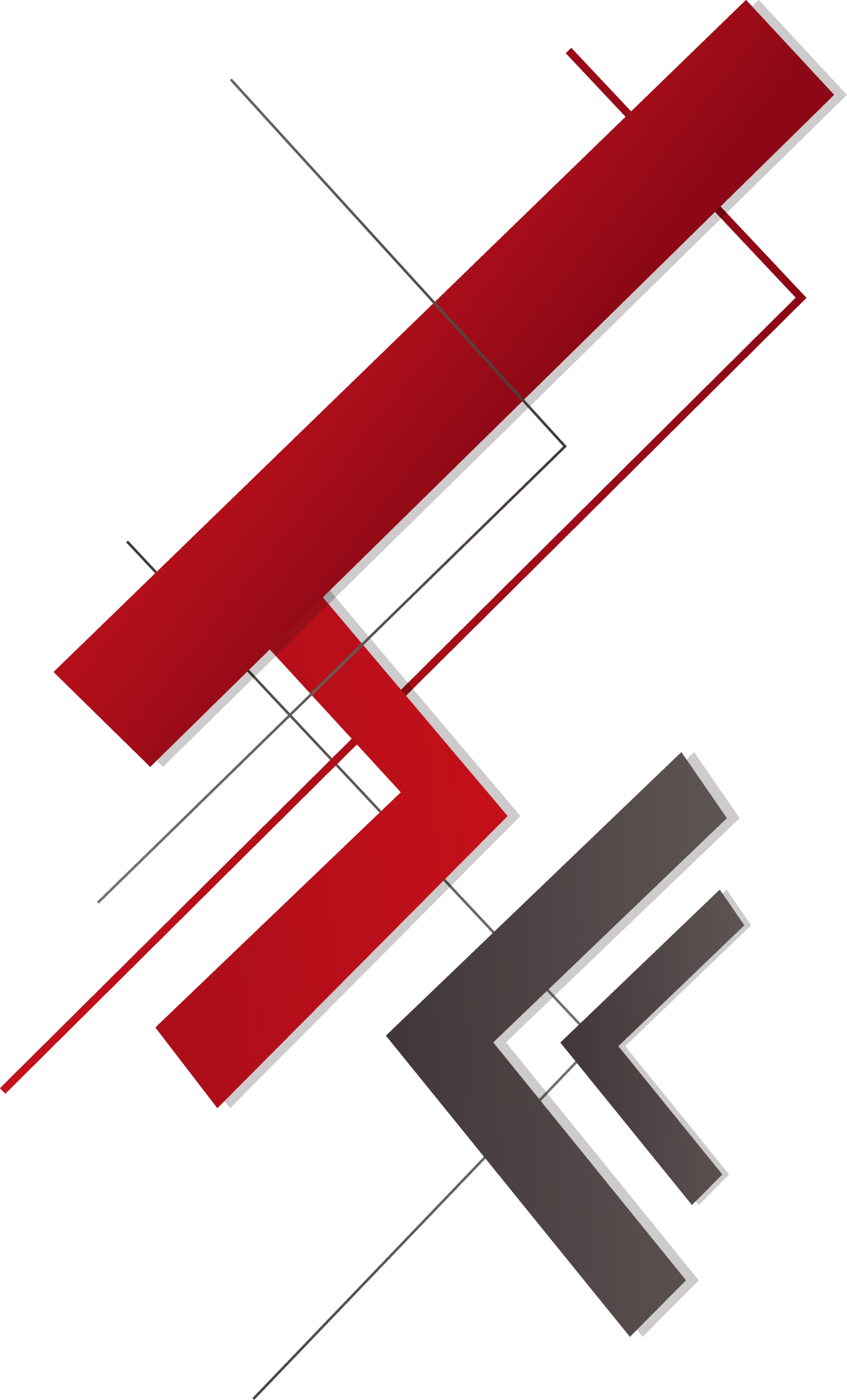 2021年安全生产标准化

抽查情况讲评
主讲人：周宝兴
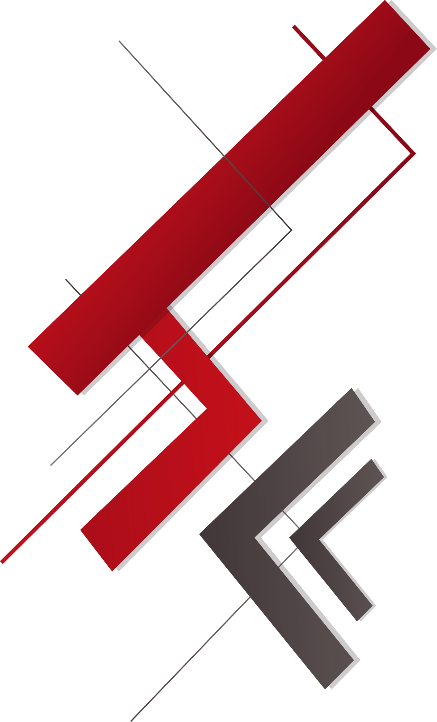 安全生产标准化抽查情况
安全生产标准化抽查依据和要求: 
　　为进一步规范和提升三级安全生产标准化评审工作，根据市应急管理局《宁波市企业安全生产标准化达标动态管理实施意见》(甬应急〔2019〕14号)文件要求，市安全生产协会组织开展了2021年度二轮三级安全生产标准化评审抽查工作。
（宁波市企业安全生产标准化达标动态管理实施意见(甬应急〔2019〕14号)： （二）加强评审质量管控。第三点要求标准化评审组织单位每年组织专家抽查评审单位现场评审工作不少于2次，发现1次抽查结果不合格的，责令整改，2次抽查结果不合格的，暂停1年评审业务。）
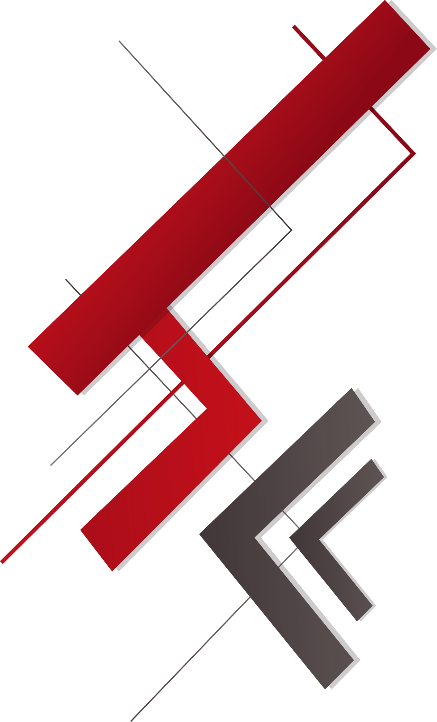 安全生产标准化抽查情况
安全生产标准化抽查方法和内容: 
　　1、抽查方法：依据市应急局（甬应急〔2019〕14号）和（原甬安监管综〔2011〕28号）《关于印发宁波市企业安全生产标准化建设评审工作管理办法细则（试行）的通知》要求。
　　2、抽查内容：主要包括评审组织符合性、评审程序规范性、评审组提出问题专业性、评审记录完整性、被评审企业对评审单位认可度等内容。
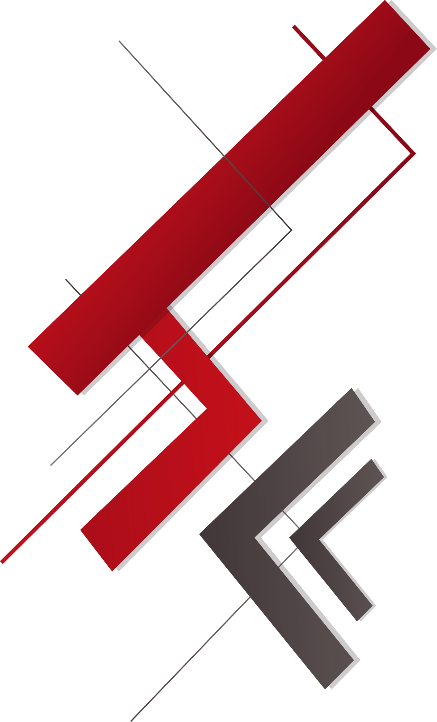 安全生产标准化抽查情况
安全生产标准化抽查总体情况: 
　　经过抽查分析，我们认为开展安全生产标准化评审的单位基本能按市局有关文件规定要求开展评审，从评审时效、评审标准掌握、评审过程控制、评审纪律遵守等方面综体符合要求，有力指导和推进了我市相关行业企业安全生产标准化建设。但在抽查中也发现部分评审单位在评审时存在有未严格执行市局有关评审规定和要求，放低评审标准等问题。所以从本次抽查到的14家评审单位，只有2家合格，12家基本合格，合格率比较低。而且还有6家评审单位评审前未向市安生产全协会申报评审计划，还有1家没有开展评审业务。
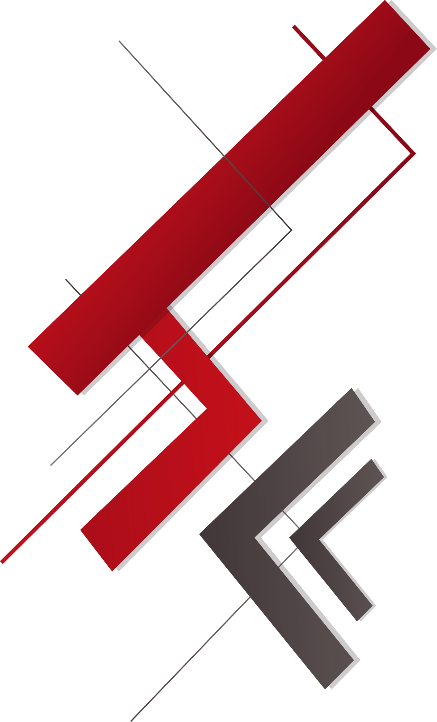 首次会议和末次会议开展不够充分
评审组未对企业做公正性声明
评审人员现场考评时未按企业实际设备数量进行抽样打分
安全生产标准化评审存在的共性问题
评审人员标准化系统打分未分解到每一名评审人员
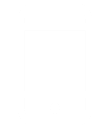 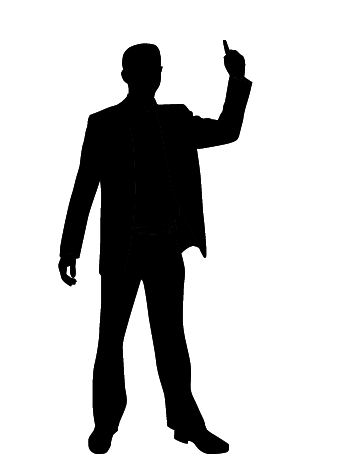 标准化企业复评的台账资料只查当年的记录，未按规定要求检查三年来企业标准化持续运行情况
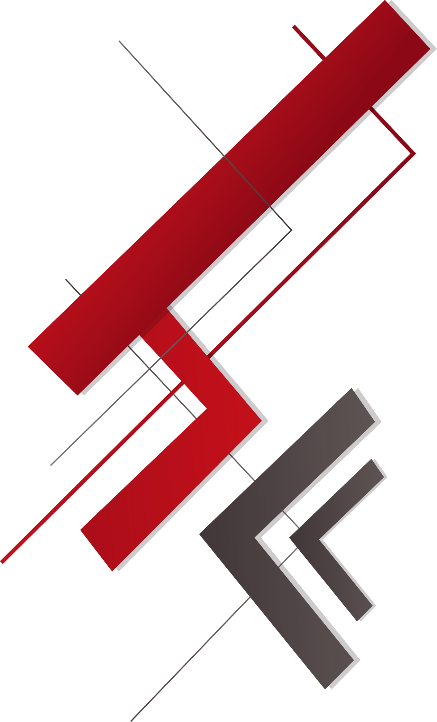 安全生产标准化评审个性问题
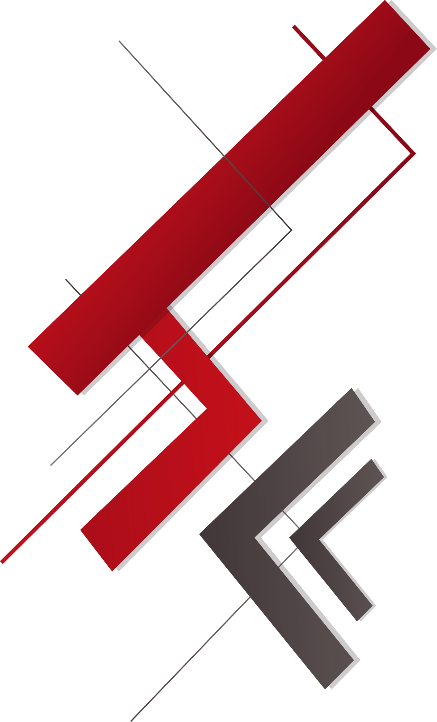 安全生产标准咨询过程中存在问题
对安全生产咨询单位抽查中，除象山豪兴安全技术服务有限公司基本符合要求外，其余咨询单位存在以下共性问题：
1、对企业台账资料审核不严，要求不高，相关人员业务不熟，现场提不出整改意见。
2、辅导企业台账资料千遍一律，为标准化而标准化，企业实际未执行。
3、台账资料，人员签名等有部分造假等。
项目介绍
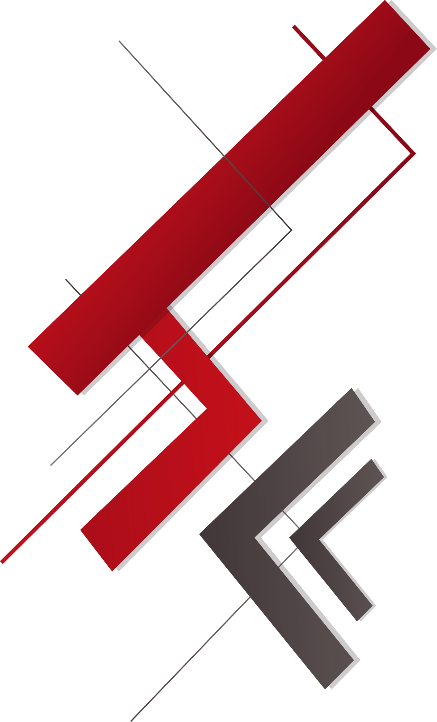 深入贯彻落实市委市政府关于做好安全生产工作的要求，扎实开展安全生产标准化评审活动，实践证明，开展标准化评审活动是安全生产领域中介机构服务企业的有效方式，是提升企业综合管理素质的有效方式，是消除安全生产事故隐患和防范事故的有效方式。
安全生产标准化—下一步工作要求
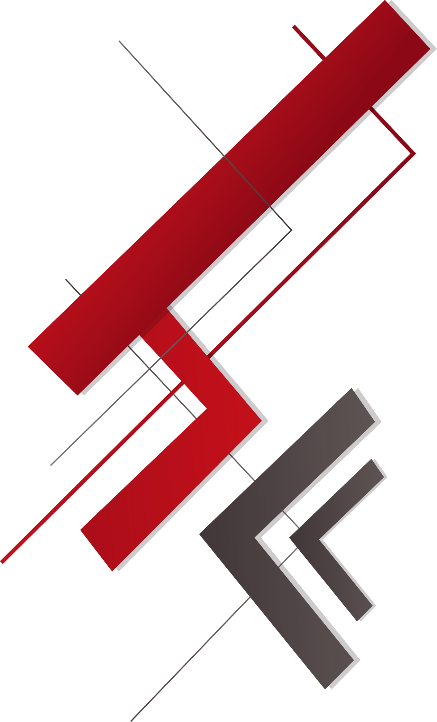 （一）提高认识，切实履行评审责任
当前，企业安全生产标准化面临许多新的情况和新的挑战，各评审单位要转变服务方式，提高服务实效。既要看到推进安全生产标准化工作存在的现实困难，又要坚定工作信心，将开展安全生产标准化，作为帮助企业落实安全生产主体责任的有效途经。各评审单位要进一步增强服务工作的自觉性，做一份服务，留一份责任，将重心放在落实评审责任上，努力推进我市安全生产标准化工作的全面深入开展。
（二）认真整改，努力提升评审水平
抽查中合格的单位要继续保持发扬，再接再厉做好评审工作；基本合格的单位要瞄准薄弱环节加以整改；在评审、咨询中存在问题的单位，反映出对评审（咨询）规定学习不深，业务不精，工作不实，管理不严，上述单位在认真整改的同时，要进一步加强对本单位评审（咨询）人员法律法规的学习，提升掌握法律法规和标准的水平；要进一步加强相关专业知识的培训，提高标准化评审人员的专业能加，特别是增强识别安全生产重大事故隐患的能力；要进一步加强评审（咨询）全过得管理，提高安全生产标准化评审（咨询）质量。
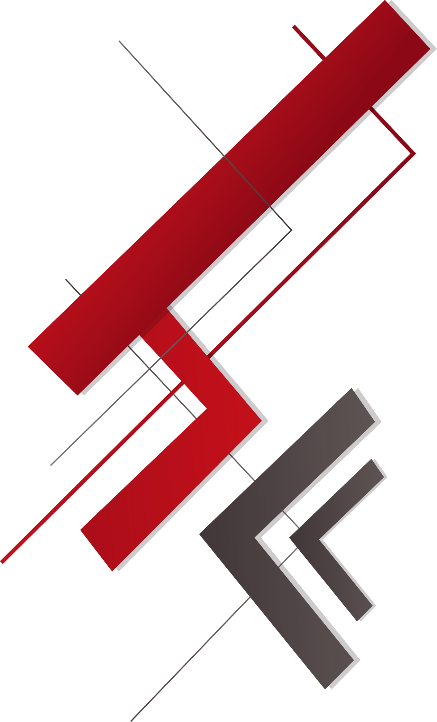 （三）加强管理，促进评审有序发展
市安全生产协会将不断总结标准化评审管理工作情况，及时发现问题，调整服务方法，推动安全生产标准化评审管理工作有序推进。一是加强服务、指导与督促。加强对从事相关安全生产服务中介开展工作的情况进行督促检查，定期通报；二是建议市局积极引入市场竞争机制，淘汰不遵守服务规定，不遵守服务承诺，服务能力差的中介机构；三是积极探索市级安全生产标准化评审和培训考核管理，提高评审过程管理、评审人员考核服务的及时性、专业性、公正性、严肃性。
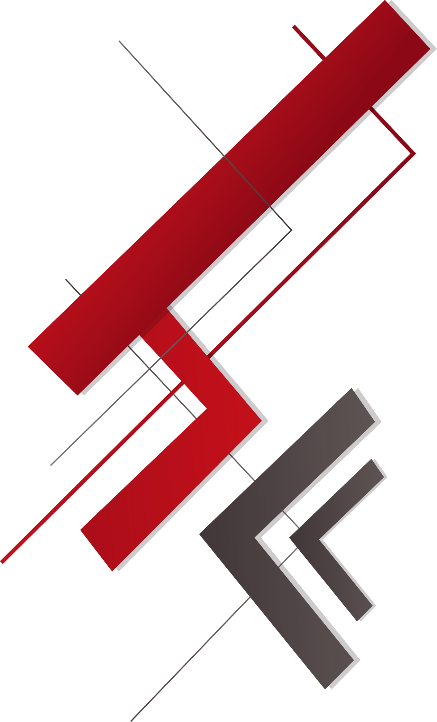 三级安全生产标准化评审情况抽查情况汇总表
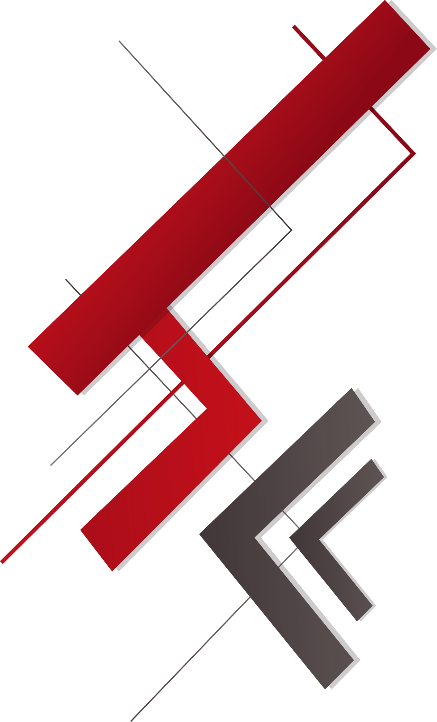 三级安全生产标准化评审情况抽查情况汇总表
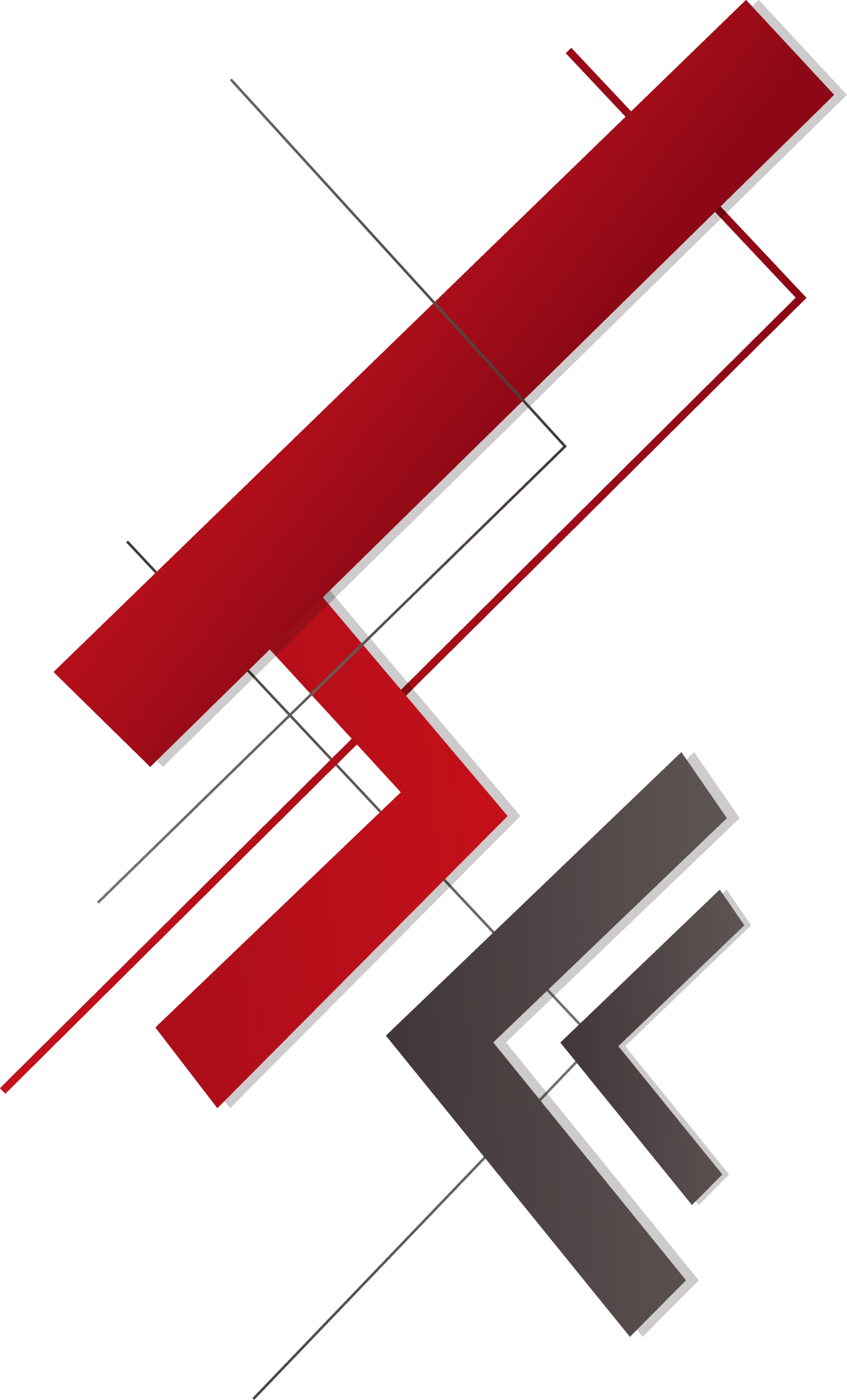 感谢您的观赏
BUSINESS REPORT TEMPLATE